Ring Aperture Measurements during second injection test
I. Agapov, R. Calaga, S. Redaelli, R. Tomàs, M. Giovannozzi et al.
Acknowledgements: Jörg, Thys, Injection team, shift crew
August 26th 2008
LHC Second injection test meeting
1
Measurement conditions
About two hours of measurements
Only H/V free oscillations in the arc (scanning on phase: 0º, 30º, 60º, 90º, 120º, 150º)
H plane: correctors in Q8-10 (left of IP8)
V plane: correctors in Q7-9 (left of IP8)
Frequent stops due to frequent spurious TI8 power converter surveillance interlocks. None of the given converters expose an out of tolerance. Possibly jitter of timing/gating of the current reference measurement.
August 26th 2008
LHC Second injection test meeting
2
Initial conditions
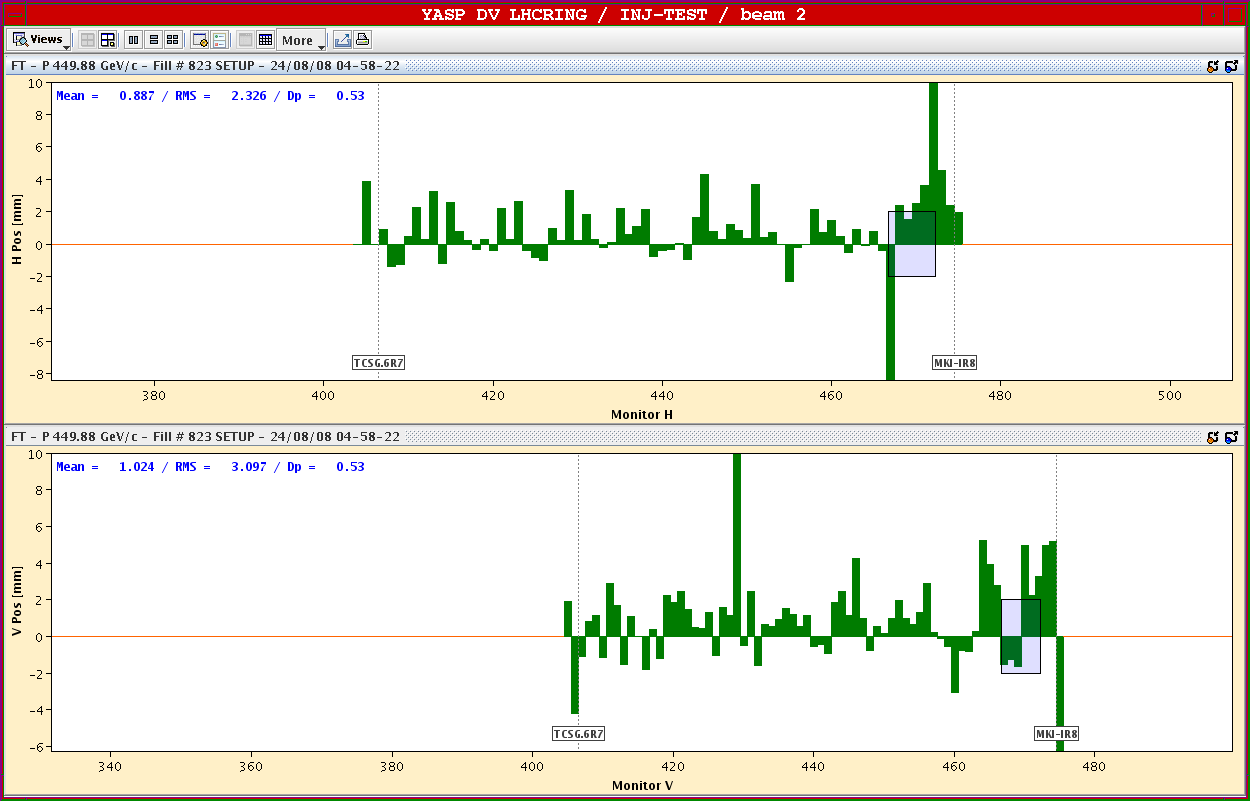 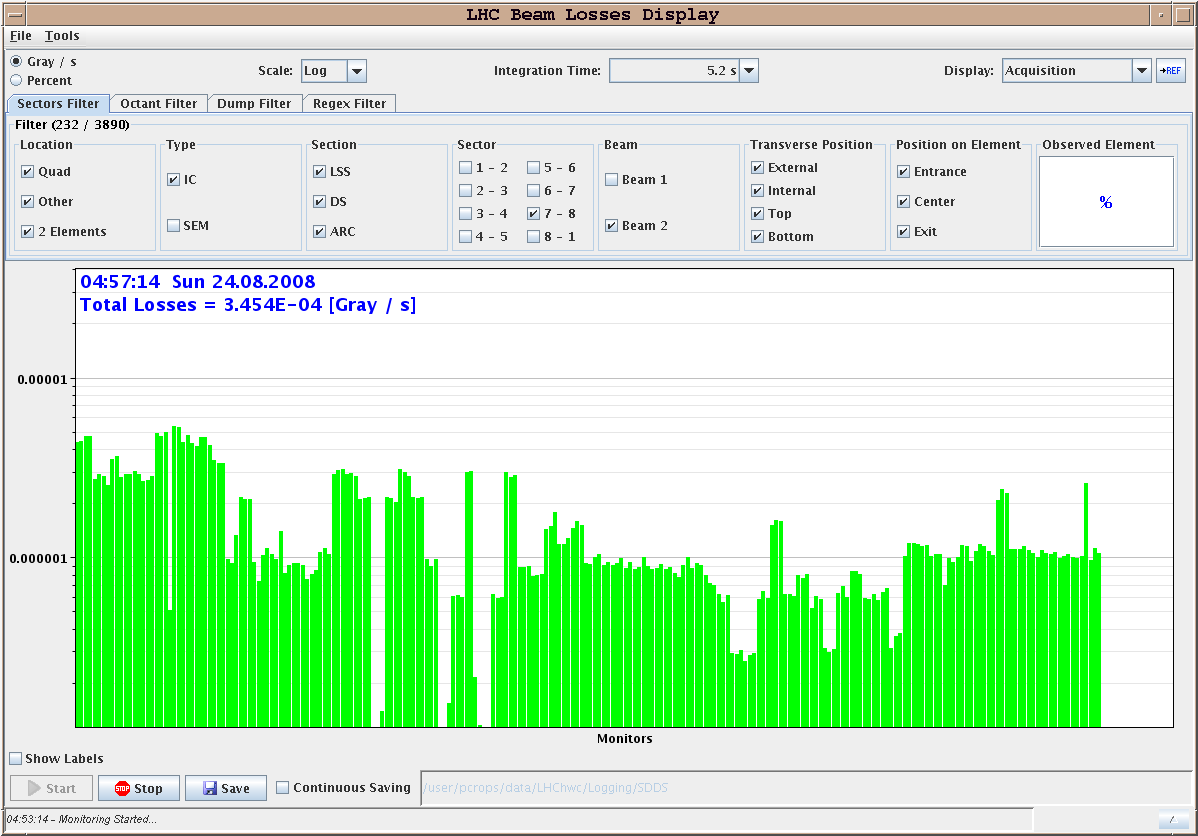 Beam offset in D1
August 26th 2008
LHC Second injection test meeting
3
Selection of V-scan plots
12 s free oscillation, 90º
Q11R7
Q19R7
Q11L8
Q27R7
Courtesy B. Dehning
August 26th 2008
LHC Second injection test meeting
4
Selection of H-scan plots
19 s free oscillation, 60º
Q6R7
Q10R7
Q20L8
Q28L8
Q16L8
August 26th 2008
LHC Second injection test meeting
5
Global Picture
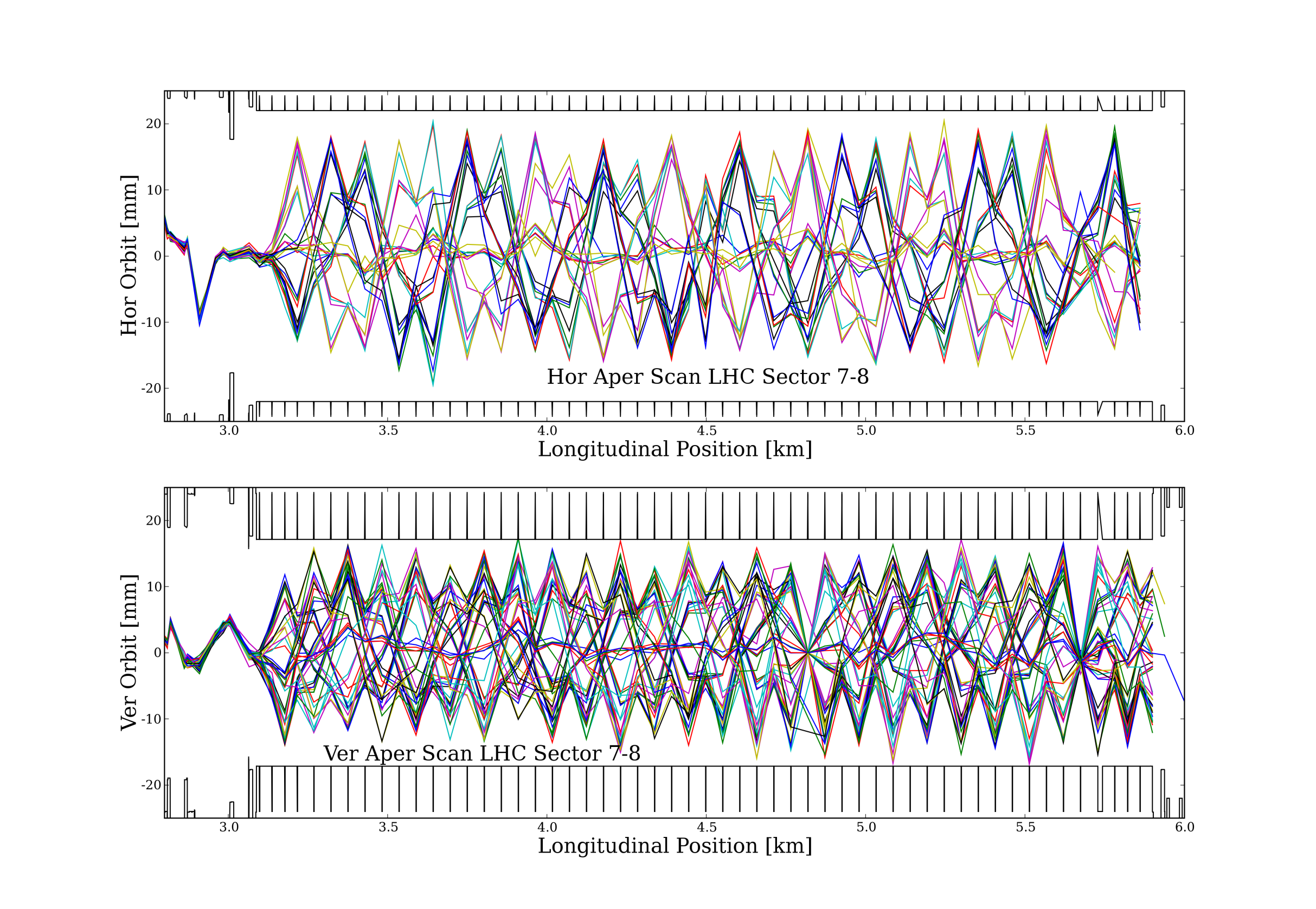 Courtesy R. Calaga
August 26th 2008
LHC Second injection test meeting
6
Conclusions (preliminary)
Horizontal aperture is around ±18 mm (confirmed value measured in first injection test).
Vertical aperture is around ±12 mm (slightly larger than in first injection test).
August 26th 2008
LHC Second injection test meeting
7